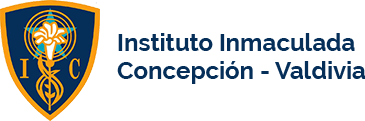 ENGLISH DEPARTMENTMiss Carol Eckhardt I.-
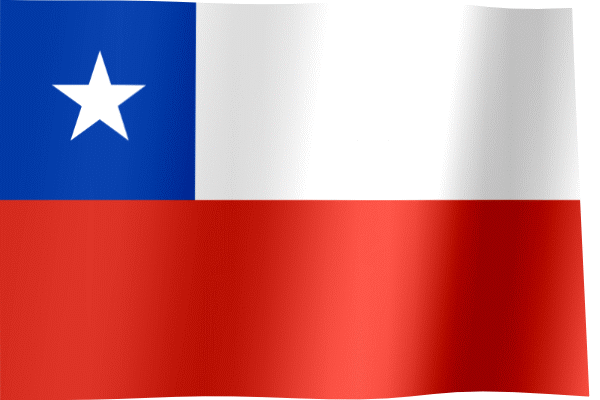 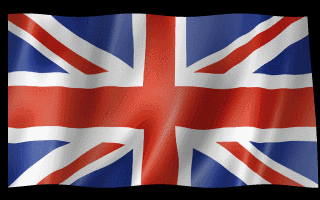 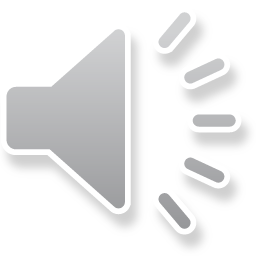 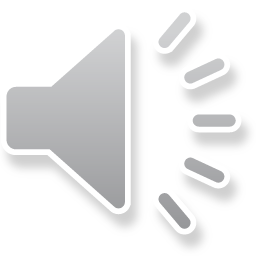 5th Grades
April 28th, 2020
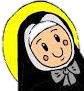 Let love be the motto of your life M.P.v.M
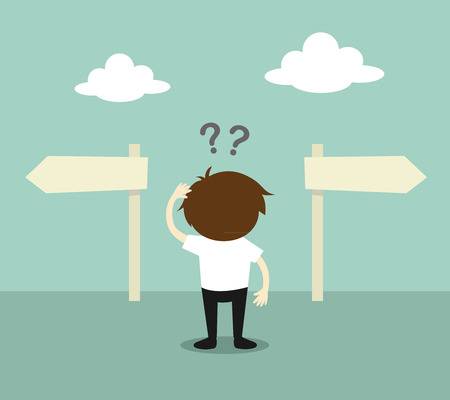 If in this PPT you have any question or suggestion please send me an email to: miss.eckhardt@hotmail.comYou can check vocabulary in this online dictionary:https://dictionary.cambridge.org/dictionary/english-spanish/table
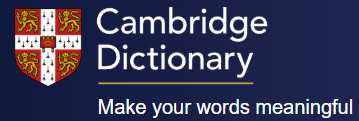 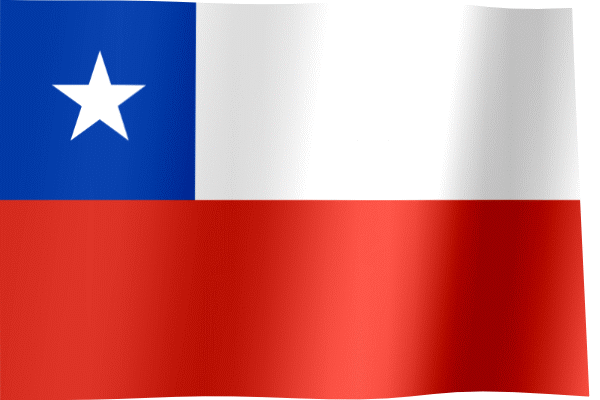 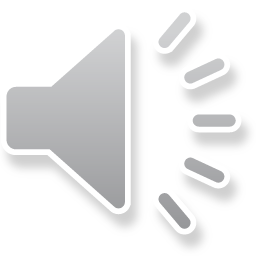 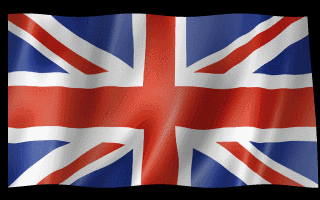 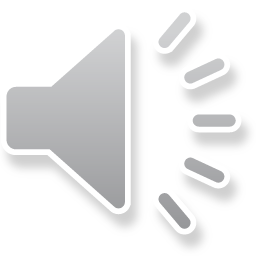 Identify specific information by reading a short text about annie’s family, then complete the activities according to it. Be perseverant.
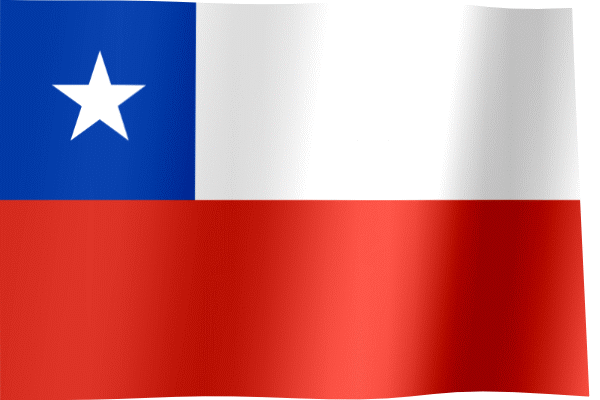 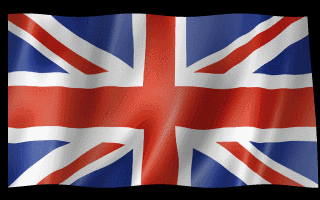 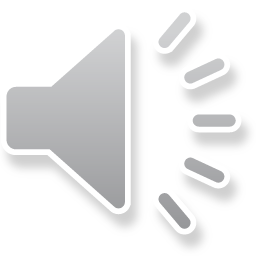 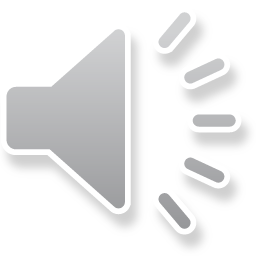 Present simple: Verb to be
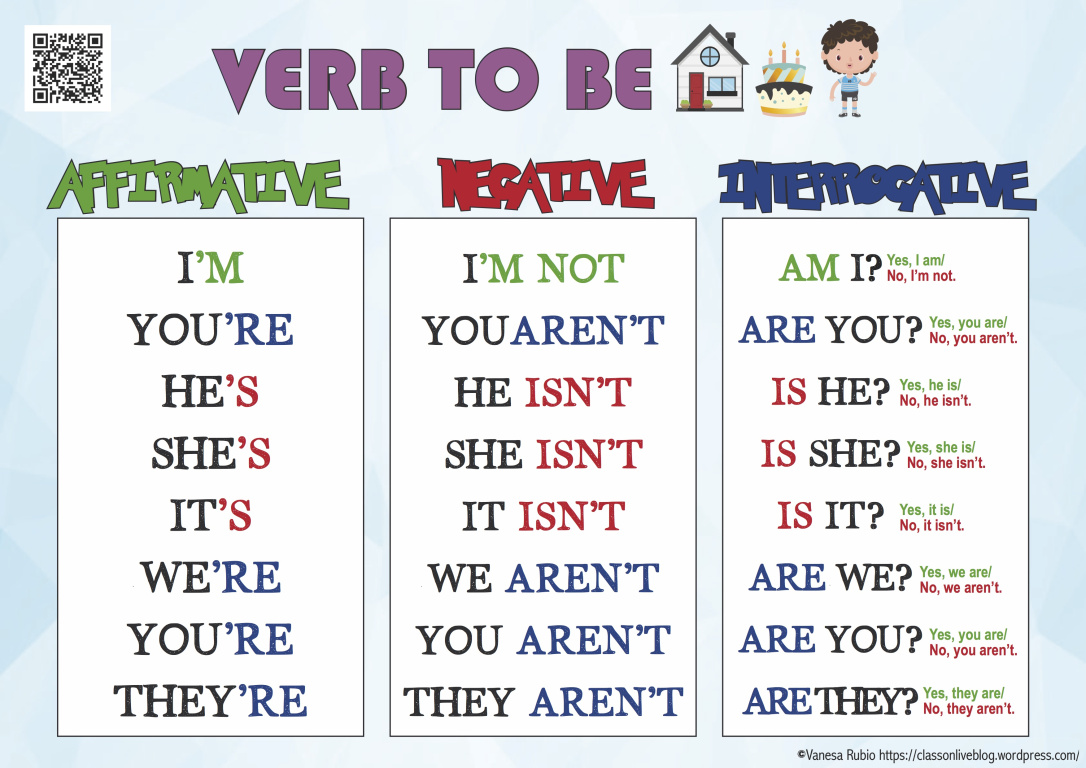 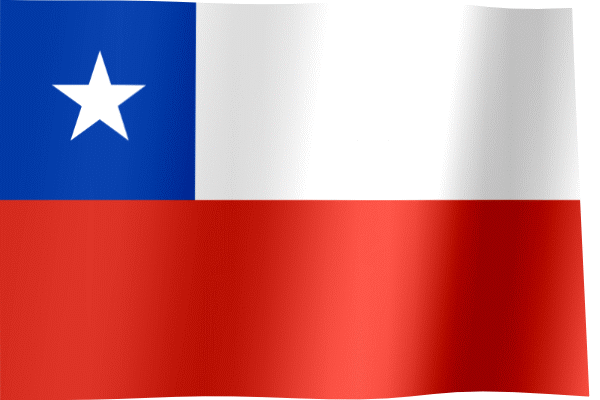 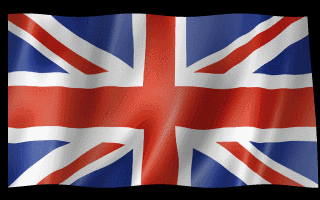 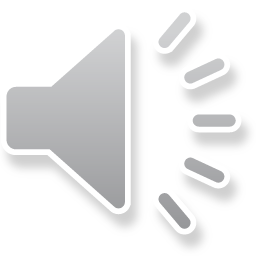 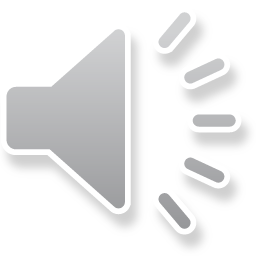 Hello! My name is Anne but everyone calls me any, that is my surname. ME AND MY FAMILY ARE FROM UNITED KINGDOM. I AM SEVEN YEARS OLD and i am into k- pop music. I HAVE GOT ONE BROTHER AND ONE SISTER. THEY ARE OLDER. HE IS EIGHT AND SHE IS TEN and both like playing chess and they are really good. MY MUM IS A DOCTOR, she Works hard everyday, specially now that we are facing this global pandemic. MY DAD IS NOT A DOCTOR, HE IS A TEACHER. He teaches languages, french and spanish. Now he is on his armchair reading a magazine. WE ARE VERY HAPPY BECAUSE IT IS SATURDAY AND WE ARE all together.
MY FAMILY
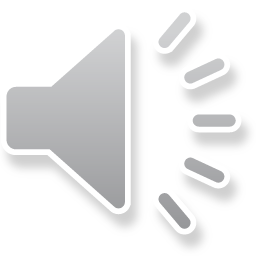 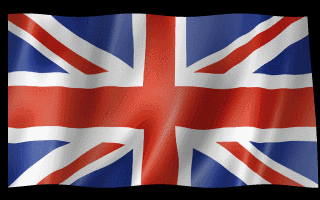 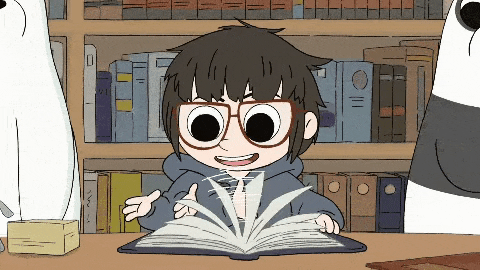 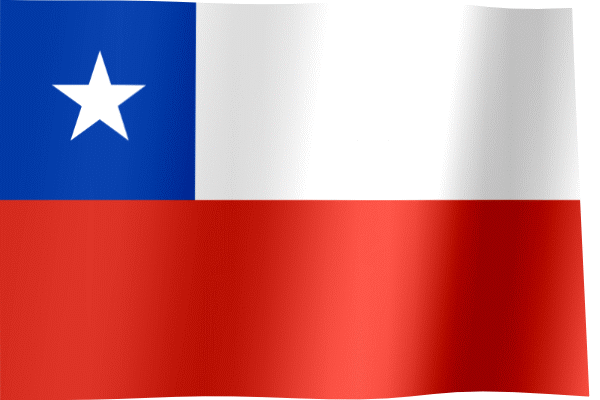 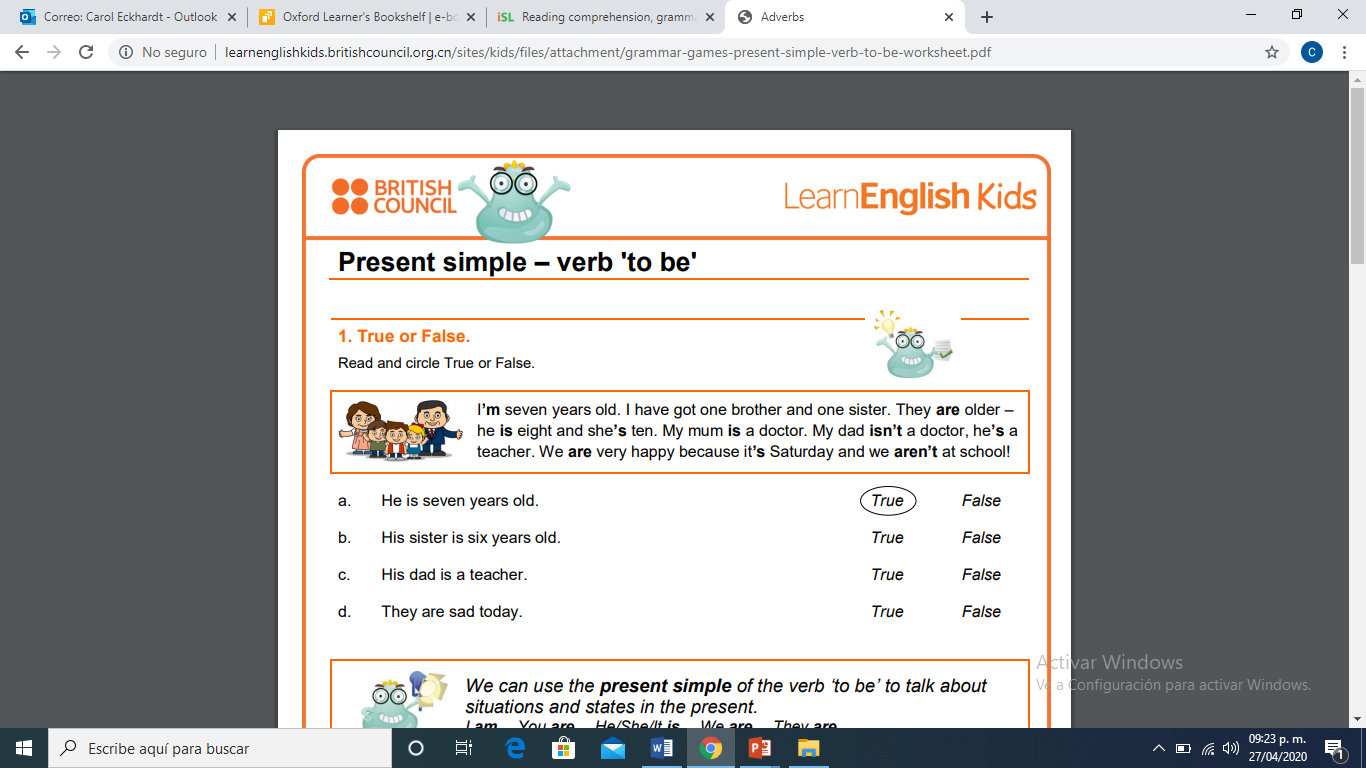 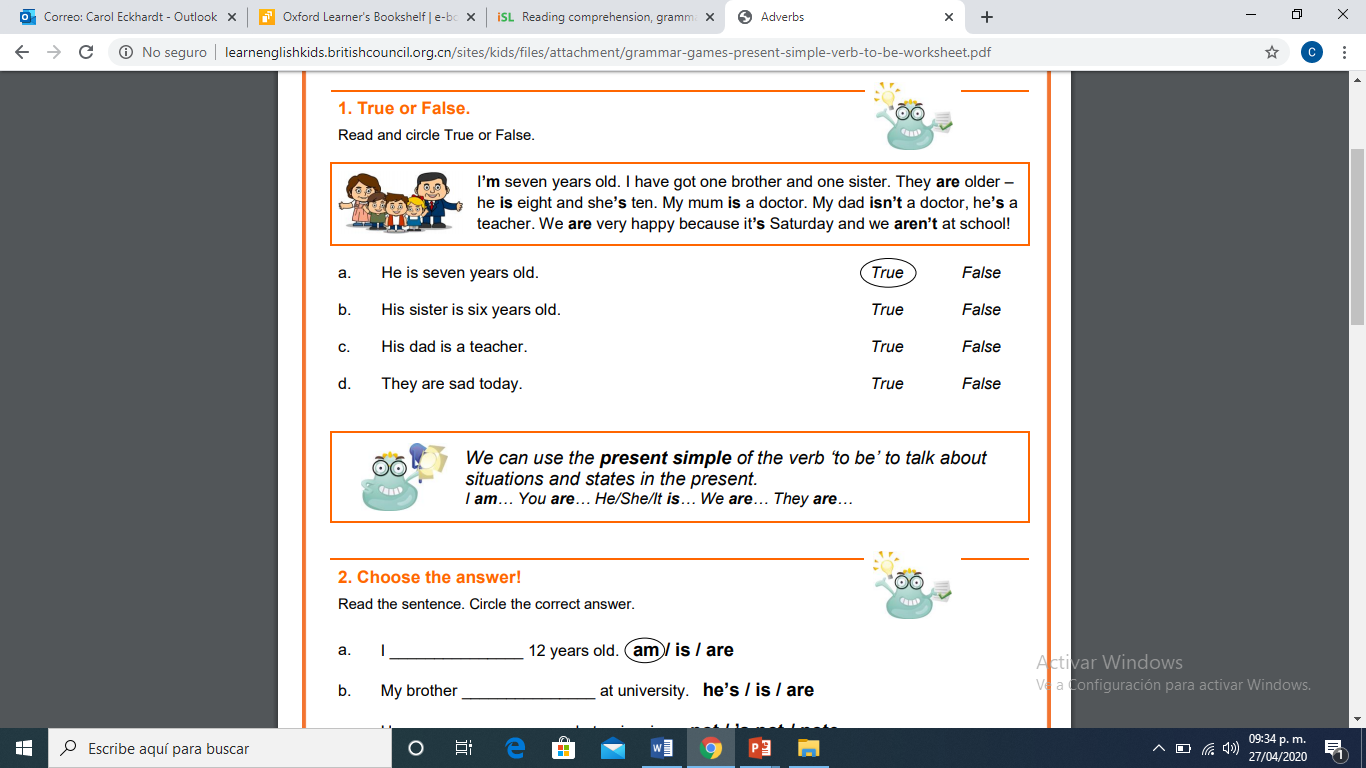 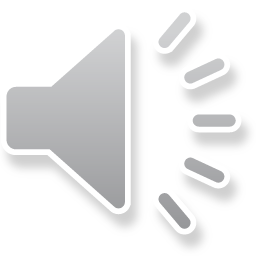 True or false:Read and circle true or false
He is seven years old.				true		false
His sister is six years old.				true		false
His dad is a teacher.				true		false
They are sad today.				true		false
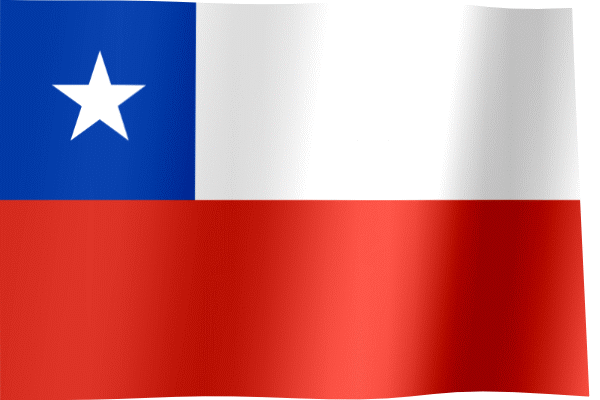 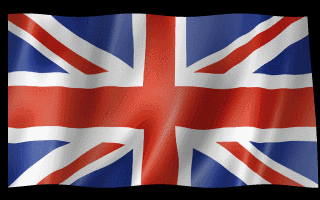 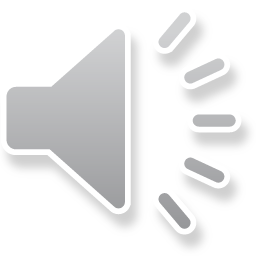 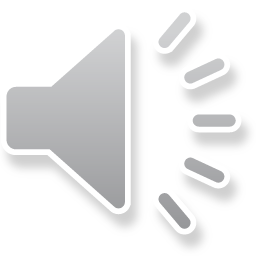 Choose the answer:Read the sentence. Circle the correct answer.
I ……………… 12 years old. 					Am not/is not/are
My brother ……………… at university.			is not/ is/ are
He ………………good at chess. 			            IS/  s’ not/ note
……………… THEY in the school? 			             Are/ is/ am
I ……………… INTO ROCK MUSIC. 				AM/ AM NOT/IS NOT
They ……………… TIRED		 			Arent/ aren’t/ ares
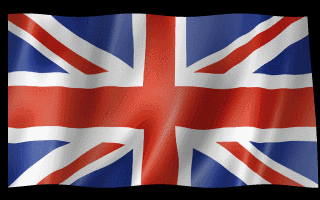 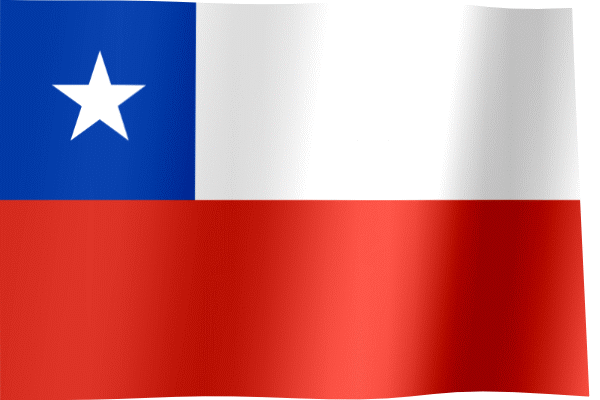 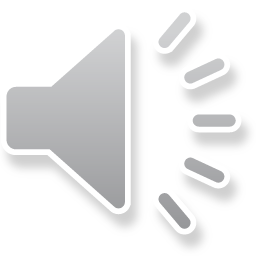 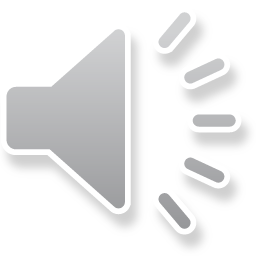 Make it right!:find the mistake, underline it and write it correctly.
We not tired.		……are…..                    WE ARE NOT TIRED
I from turkey.		……………		…………………………………
They is at the park.		……………		 …………………………………
ARE SHE YOUNG	?             ……………		 …………………………………
Im very tall.		 ……………		 …………………………………
My dad are an engineer.	 ……………		 …………………………………
He’s n’t angry.		 ……………		 …………………………………
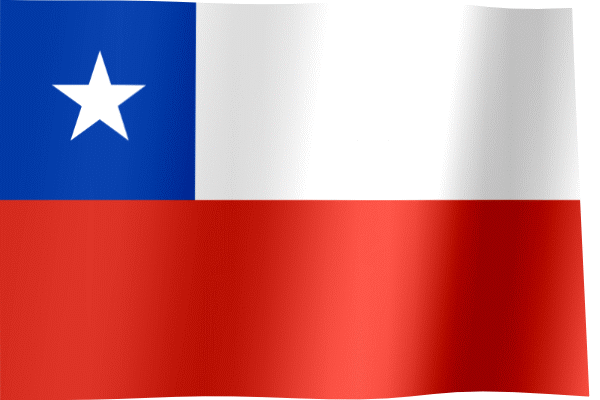 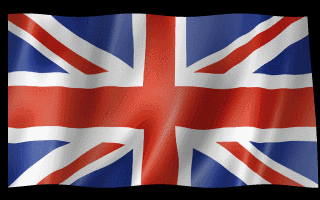 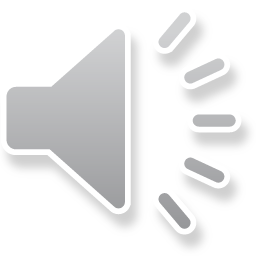 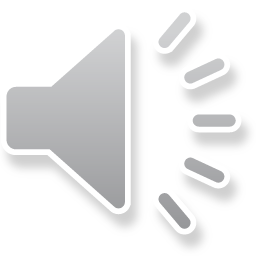 Pictionary!:write the new vocabulary for you, translate it and draw.There is an example below.
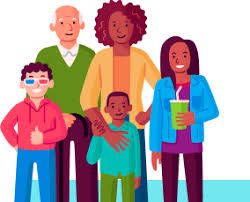 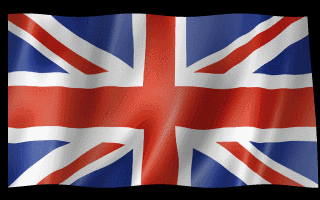 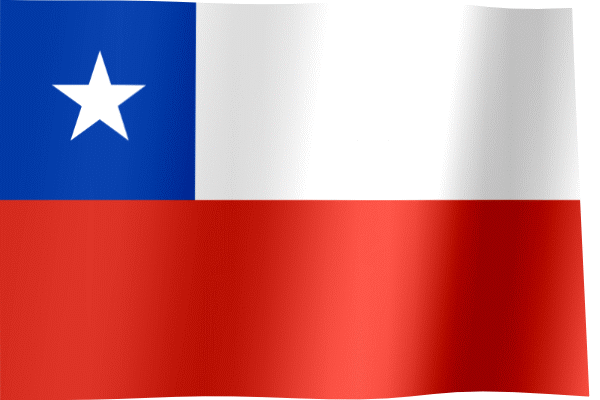 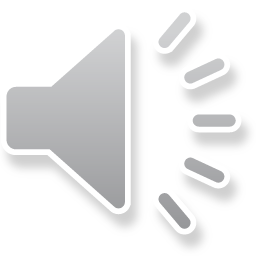 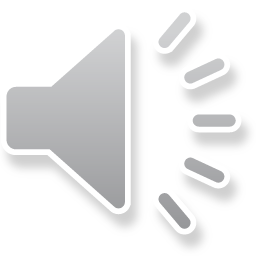 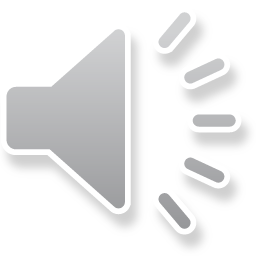 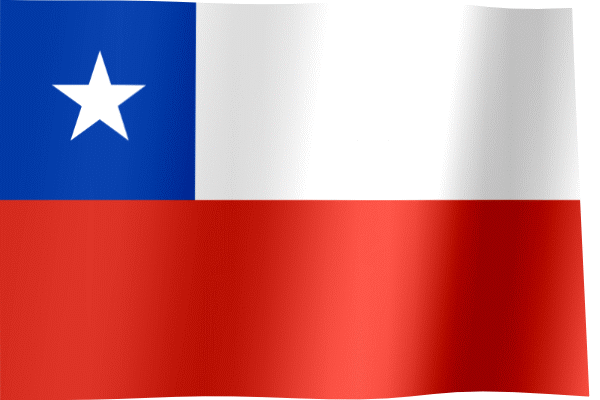 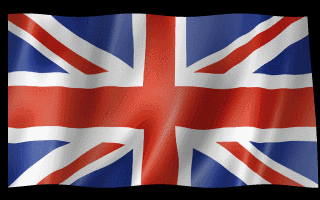 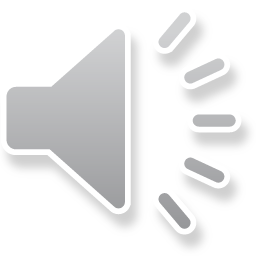 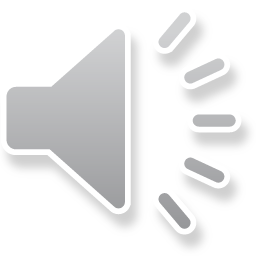 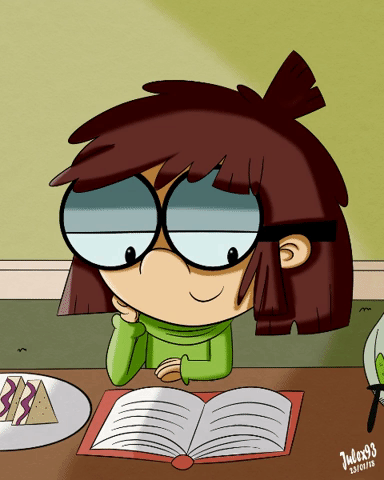 THANK YOU FOR YOUR HARD WORK.MISS YOU !